БЮДЖЕТ ДЛЯ ГРАЖДАН
к годовому отчету об исполнении бюджета муниципального района Нуримановский район Республики Башкортостан за 2021 год
Многих из Вас волнует вопрос, на какие цели расходуются   средства местного бюджета. Каждый вправе в максимально удобной и доступной форме получать информацию о направлениях бюджетной политики, проводимой на территории Нуримановского района. «Бюджет для граждан» – это проект, направленный на ознакомление граждан с приоритетами бюджетной политики, условиями
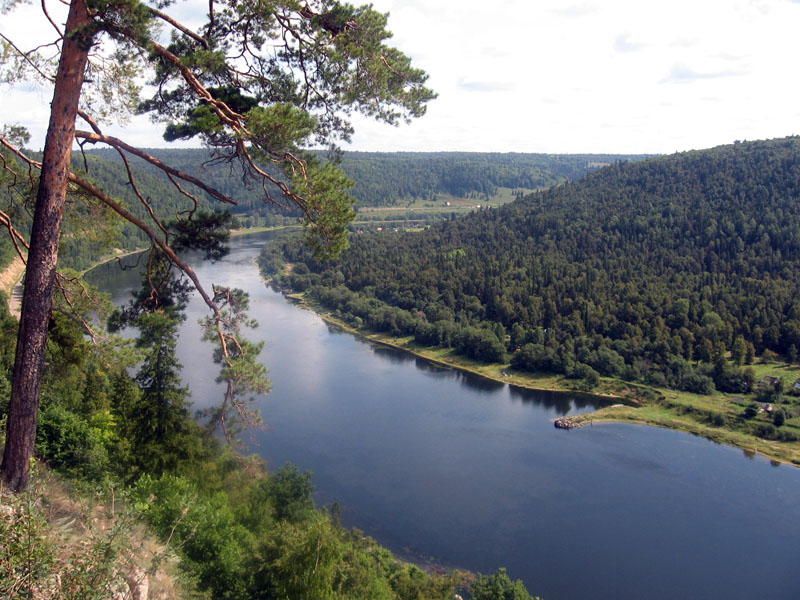 формирования и параметрами бюджета  муниципального района Нуримановский район Республики Башкортостан. «Бюджет для граждан» содержит основные параметры годового отчета об исполнении районного бюджета за 2021 год в доступной и понятной форме. В нашем «бюджете для граждан» все данные изложены так, чтобы не только экономисты, но и все жители Нуримановского района могли понять, на какие цели и в каком объеме направляются средства.
Основные направления налоговой и бюджетной 
политики района
Укрепление взаимодействия с крупнейшими налогоплательщиками
  Повышение качества администрирования доходов
  Обеспечение полноты и корректности сведений в базах данных республиканских органов исполнительной власти, территориальных органов федеральных органов исполнительной власти в Республике Башкортостан и органов местного самоуправления Республики Башкортостан
  Реализация налогового потенциала, выявленного в результате проведения инвентаризации земельных участков и объектов капитального строительства
  Ведение реестра налоговых льгот и оценка их эффективности
  Оптимизация налоговых расходов
  Выявление недобросовестных налогоплательщиков, в том числе являющихся исполнителями по муниципальным контрактам, получателями бюджетных средств
  Выявление лиц, осуществляющих незаконную предпринимательскую деятельность, в целях их регистрации и постановки на налоговый учет
  Усиление мер по легализации объектов налогообложения в рамках работы Межведомственной комиссии по вопросам, связанным с легализацией объектов налогообложения
  Реализация Комплексного плана мероприятий по увеличению поступлений налоговых и неналоговых доходов консолидированного бюджета муниципального района Нуримановский район Республики Башкортостан и поддержка его в актуальном состоянии
Обеспечение сбалансированности бюджета
Достижение наилучших темпов наращивания налогового потенциала за счет инвестиционных вложений, повышения эффективности использования земли и имущества
Повышение эффективности бюджетных расходов, в том числе путем проведения обзоров бюджетных расходов, актуализации норм и правил определения расходных обязательств, повышения операционной эффективности бюджетных расходов
Применение обоснованных нормативных затрат на оказание муниципальных услуг и работ, расчетов целевых субсидий, а также контроль за использованием субсидий
Расширение использования механизмов инициативного бюджетирования
Обеспечение первоочередных расходов, сокращение расходов бюджета, не носящих первоочередного характера, в зависимости от их приоритетности 
Проведение взвешенной долговой политики
ИСПОЛНЕНИЕ 
БЮДЖЕТА РАЙОНА
Исполнение бюджета - процесс сбора и учета доходов и осуществление расходов на основе сводной бюджетной росписи и кассового плана.
Исполнение бюджета –это этап бюджетного процесса ,который начинается с момента утверждения решения о бюджете муниципального района и продолжается в течение финансового года. Можно выделить следующие этапы этого процесса.
- исполнение бюджета по доходам заключается в обеспечении полного и своевременного поступления в бюджет налогов, сборов, доходов от использования имущества и других обязательных платежей, в соответствии с утвержденным планом мобилизации доходов.
- исполнение по расходам означает последовательное финансирование мероприятий, предусмотренных решением о бюджете, в пределах утвержденных сумм с целью исполнения принятых муниципальным образованием расходных обязательств. 

Составление и утверждение отчета об исполнении бюджета является важной формой контроля за исполнением бюджета.
Отчет об исполнении бюджета составляется по всем основным показателям доходов и расходов в установленном порядке с необходимым анализом исполнения доходов и расходования средств.
Годовой отчет об исполнении бюджета предоставляется в Совет, который принимает   решения об его утверждении либо отклонении.
Показатели социально-экономического развития Нуримановского района
Фонд оплаты труда
Численность работающих, тыс. чел.
Среднемесячная заработная плата  одного работающего в районе
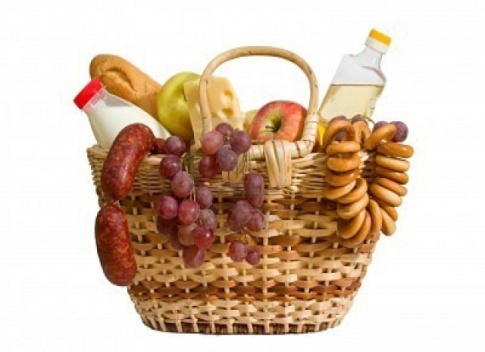 При уровне прожиточного минимума на 2021 год 
9 960,64 руб.
5
ЭКОНОМИЧЕСКИЕ 
ПОКАЗАТЕЛИ
Объем отгруженных товаров собственного производства, выполненных 
работ (услуг) по кругу крупных и средних организаций – 1467,9 млн.руб.
Объем валового производства 
по сельскому хозяйству – 2 255,0 млн.руб.
331,6 млн.руб. - объем инвестиций за счет всех источников финансирования 
в текущих ценах по кругу крупных и средних организаций (предварительные данные)
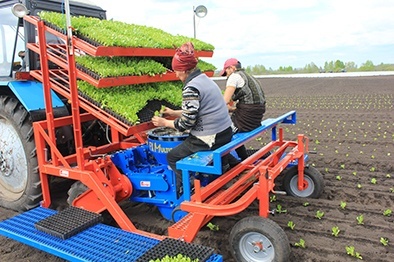 1264,27 млн. руб. - оборот розничной 
торговли во всех 
каналах реализации
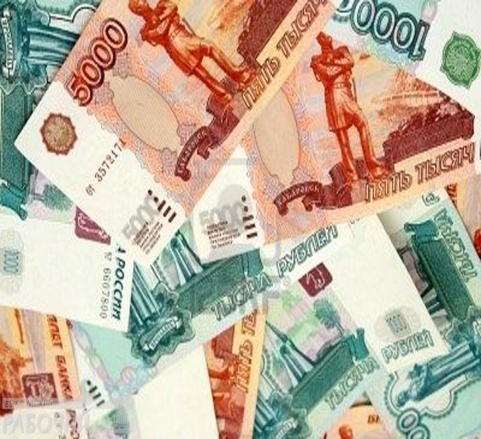 440  субъектов малого и среднего предпринимательства
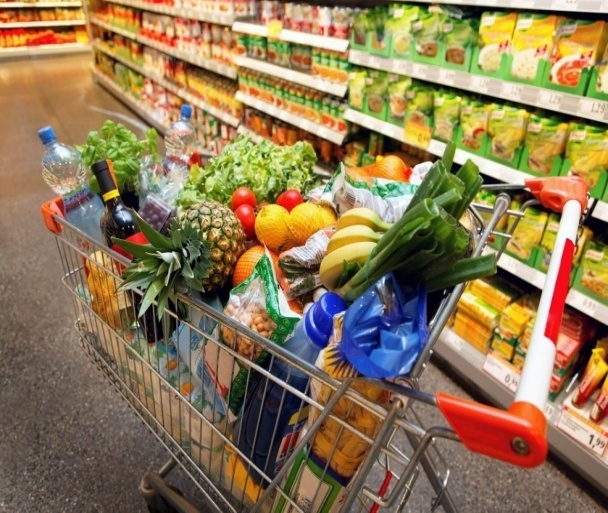 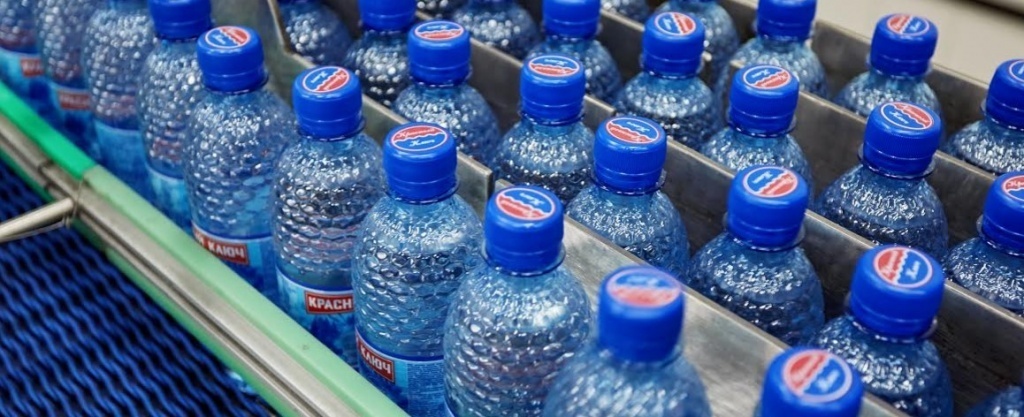 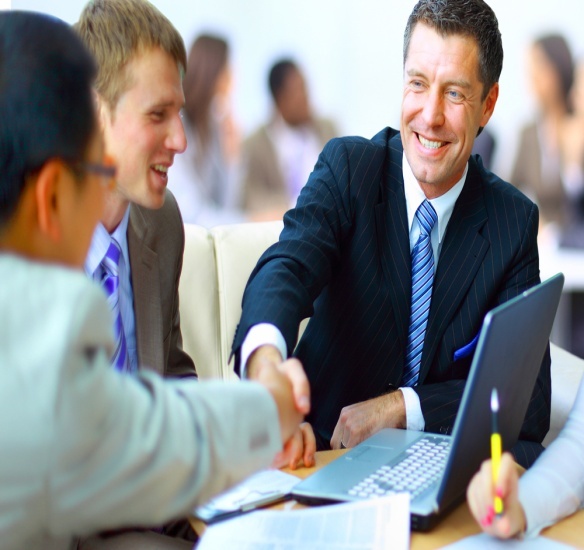 19,8 млн. руб. –
 оборот общественного 
питания
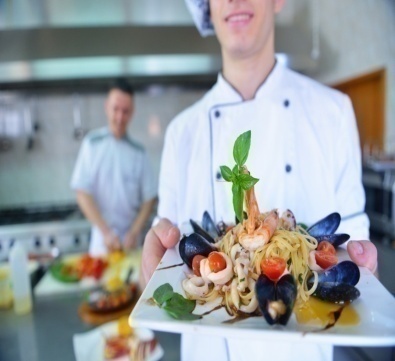 Показатели социально-экономического развития Нуримановского района
Объем отгруженных товаров собственного производства, выполненных работ  и услуг собственными силами.
Оборот розничной  торговли
Оборот  общественного  питания
7
Основные показатели развития 
социальной сферы, за 2021 год
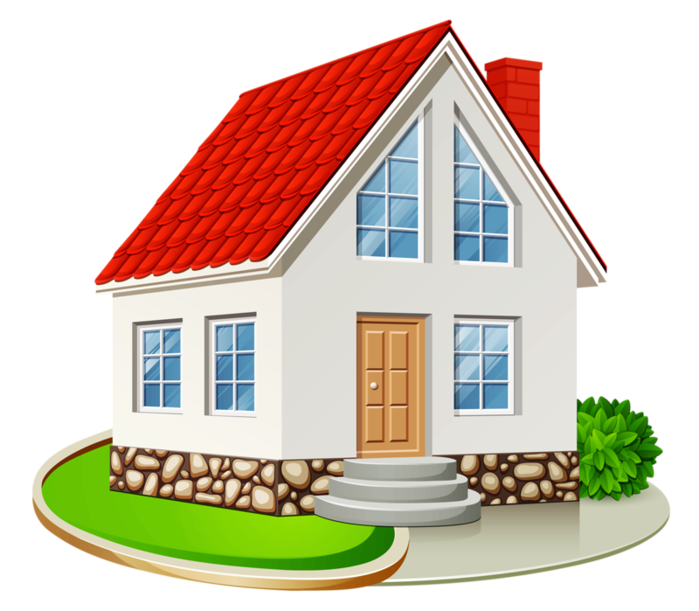 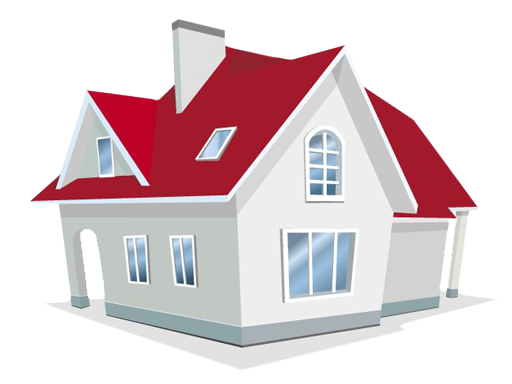 32,0 кв.м. общая площадь жилых помещений, приходящихся в среднем на одного жителя
в том числе индивидуальное жилищное 
строительство (ИЖС) 194 объекта – 17,621 тыс. кв.м.
17,621 тыс. кв. м. - объем жилищного 
строительства за счет всех источников 
финансирования
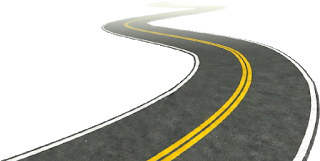 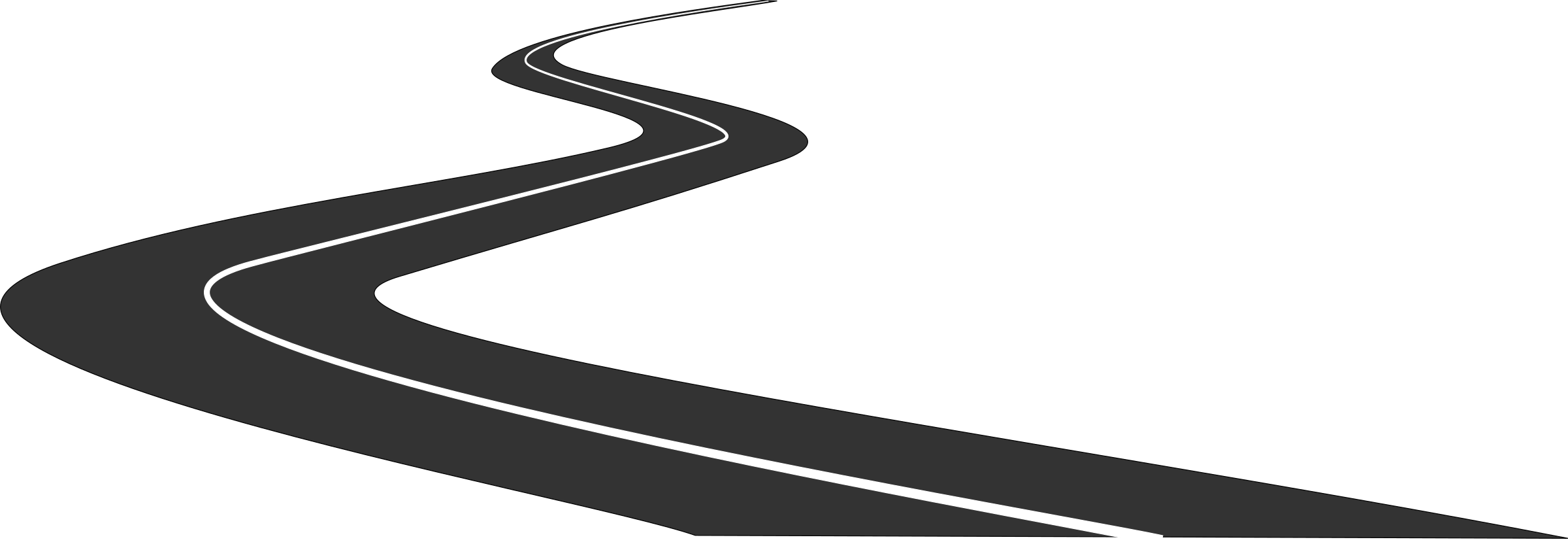 2623 чел. – среднегодовое кол-во учащихся в 
общеобразовательных организациях; 100% - обеспеченность
 местами в общеобразовательных организациях
2713 чел. – среднегодовое кол-во обучающихся в организациях дополнительного образования
1032  чел. - среднегодовое кол-во детей посещающих дошкольные образовательные организации; 100% обеспеченность местами в дошкольных образовательных организациях
48 – кол-во учреждений культурно-досугового типа
340,25 км - протяженность 
автомобильных дорог общего 
пользования местного значения
Динамика основных показателей
исполнения бюджета в 2019-2024 годах, тыс. руб.
Источники финансирования 
дефицита  бюджета в 2019-2024 годах, тыс.руб.
Общие характеристики бюджета
в 2019-2024 годах
Доходы бюджета по видам доходов 
в 2019-2024 годах, тыс.руб.
Структура  доходов 
муниципального района в 2021 году
тыс.рублей
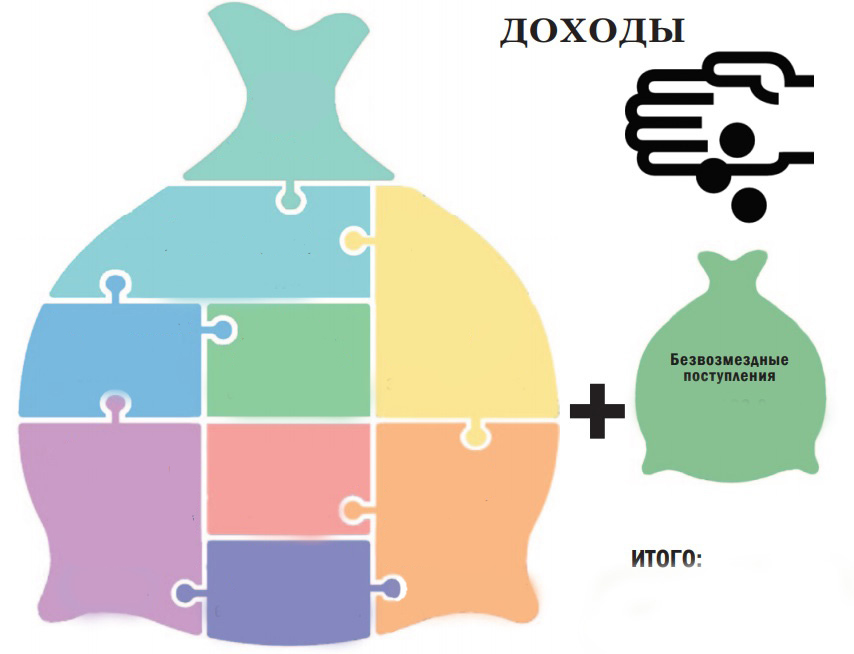 НДФЛ
 136 566,6
УСН  
38 044,1
Акцизы 
14 168,8
Государствен-
ная пошлина 
2 677,5
Патент  
3 362,0
562 950,0
Налог на 
имущество 
организаций
2 964,3
Аренда земли 
8 242,9
Аренда 
имущества
1 010,1
Итого
Доходы от 
продажи 
имущества 
5 159,6
778 034,9
05
04
03
02
01
13,3%
6,8%
83%
3,3%
3,2%
2,2%
ТОП – 5 
налогоплательщиков за 2021 год
Межбюджетные трансферты, 
полученные из других бюджетов бюджетной 
системы РФ в 2019-2024 годах
Динамика
Межбюджетные трансферты, полученные 
из других бюджетов бюджетной системы РФ
Расходы бюджета по видам расходов в 2019-2024 годах, тыс.руб.
1
5
6
Расходы бюджета по разделам в 2019-2024 годах, тыс.руб.
Структура расходов бюджета муниципального района 
по разделам бюджетной классификации за 2021 год, %
Расходы бюджета на общегосударственные вопросы 
в 2019-2024 годах, тыс. руб.
Расходы бюджета на национальную оборону, тыс.руб.
Мобилизационная и 
вневойсковая подготовка

(межбюджетные трансферты бюджетам 
сельских поселений на осуществление первичного 
воинского учета на территориях, 
где отсутствуют военные комиссариаты)
Основные направления по отрасли «Национальная безопасность и правоохранительная деятельность», тыс.руб.
Защита населения и территории от чрезвычайных ситуаций природного и техногенного характера, пожарная безопасность
 (содержание и обеспечение деятельности единой дежурной диспетчерской службы штатной численностью 6 единиц)
Расходы бюджета на национальную экономику
 в 2019-2024 годах, тыс.руб.
Транспорт
Сельское хозяйство и рыболовство
Дорожное хозяйство (дорожные фонды)
Другие вопросы в области национальной экономики
Расходы бюджета на жилищно-коммунальное 
 хозяйство в 2019-2024 годах, тыс.руб.
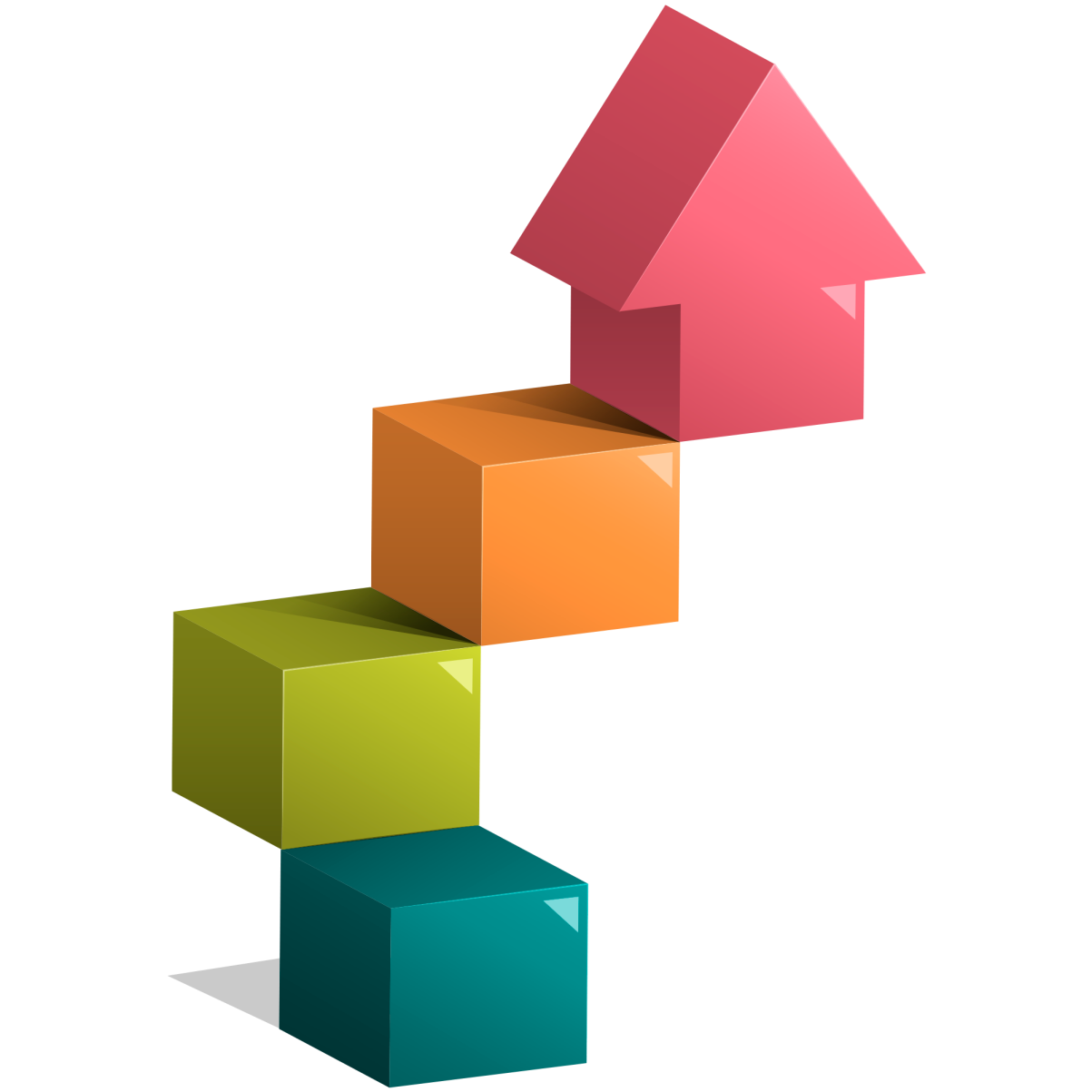 2022 год
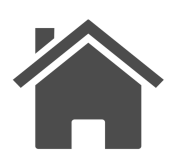 Жилищное 
хозяйство – 2 681,2
Коммунальное 
хозяйство – 2 038,5
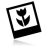 Благоустройство – 5 920,0
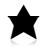 Расходы бюджета на образование, тыс.руб.
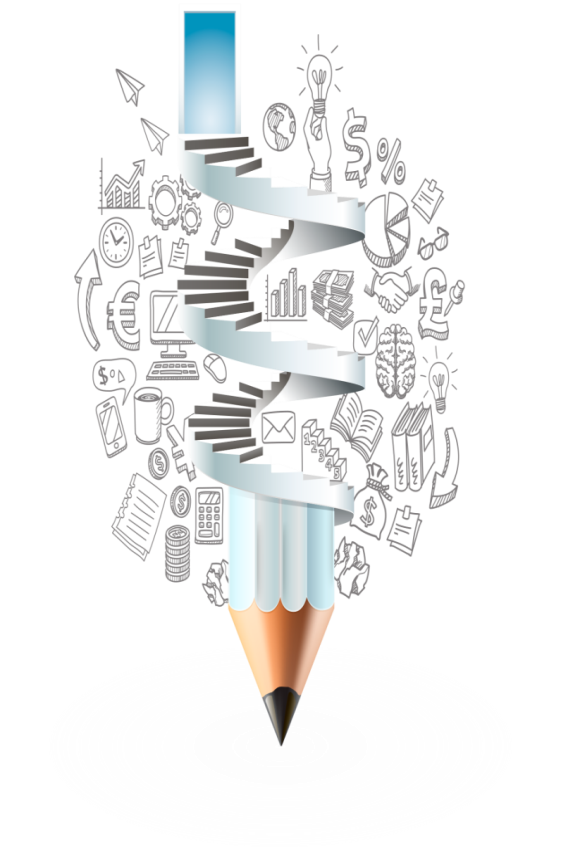 Расходы бюджета на культуру и кинематографию
  в 2019-2024 годах, тыс.руб.
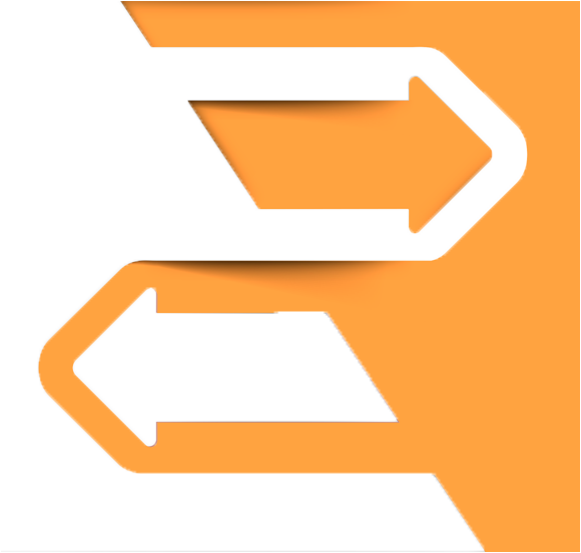 2021 год
Культура – 50 581,0
Другие вопросы 
в области культуры, 
кинематографии 
– 658,8
Расходы бюджета на социальную 
политику в 2019-2024 годах, тыс.руб.
Расходы бюджета на средства массовой информации, тыс.руб.

(Публикация муниципальных правовых актов 
и иной официальной информации)
Расходы бюджета на физическую
 культуру и спорт, тыс.руб.
. Мероприятия по физической культуре и спорту запланированы в рамках муниципальной программы «Развитие молодежной политики, физической культуры  и спорта в муниципальном районе Нуримановский район Республики Башкортостан» подпрограммы 
«Развитие физической культуры и спорта»
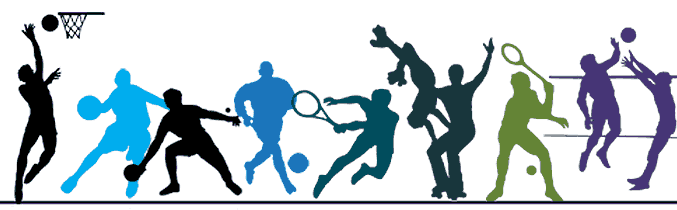 683,6
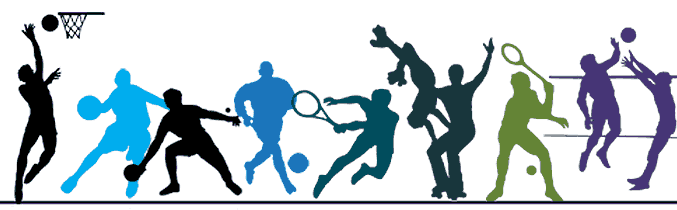 701,7
483,4
0,0
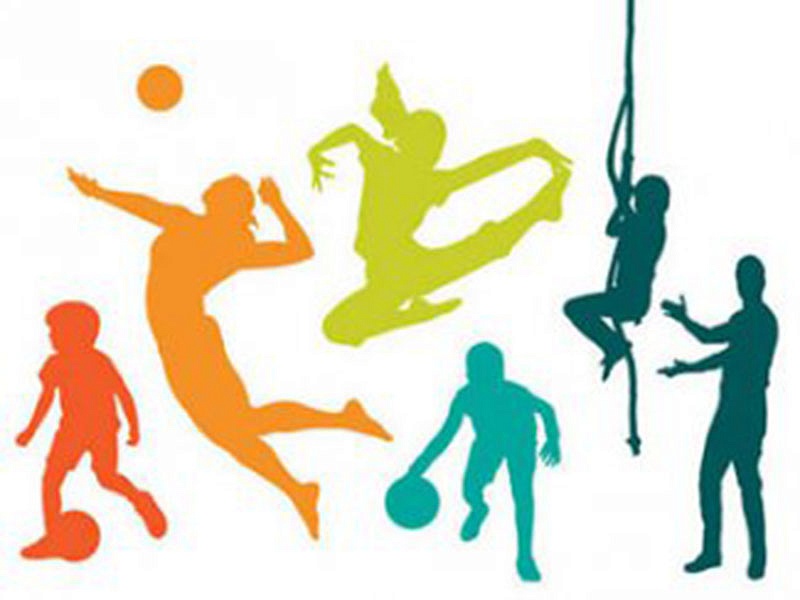 0,0
500,0
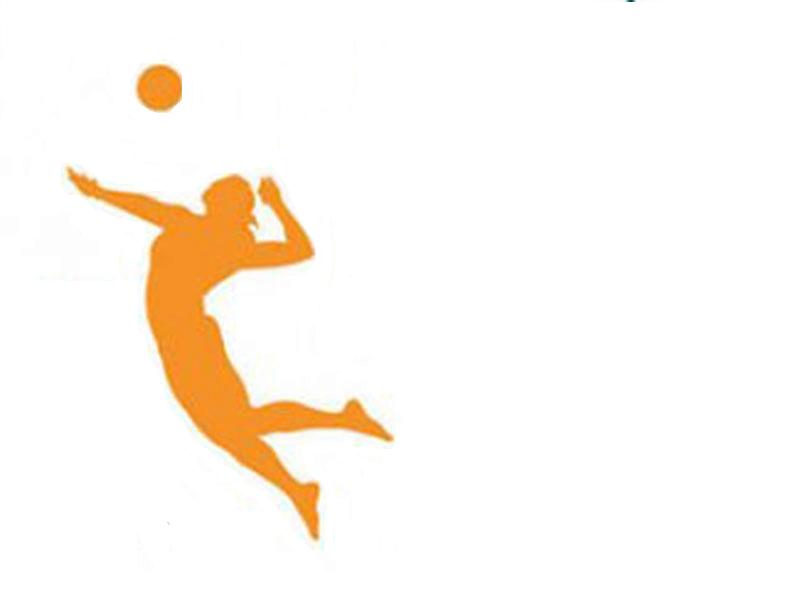 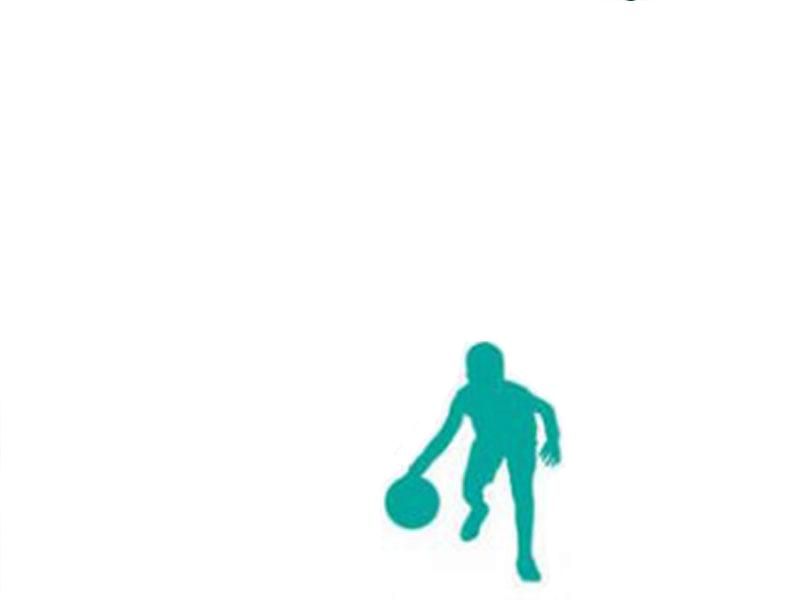 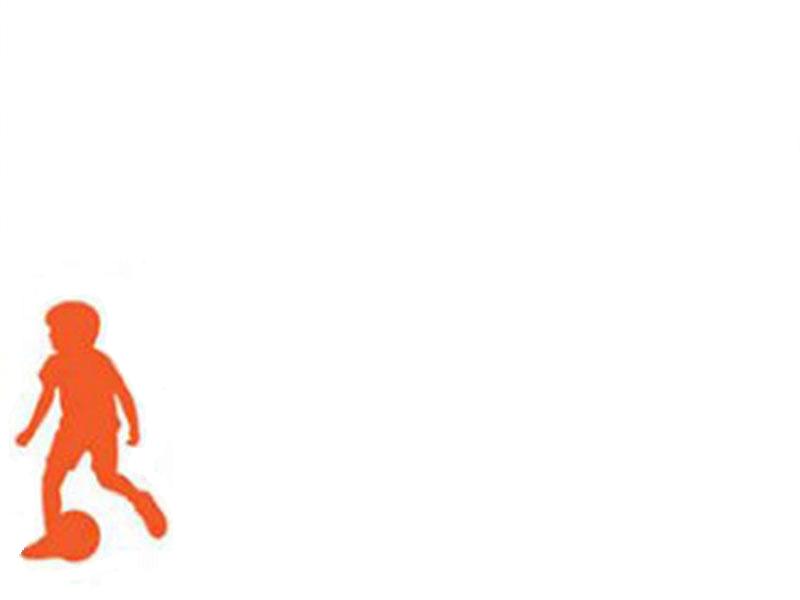 2019
2020
2021 (Отчет)
2022 (План)
2023 (План)
2023 (План)
Муниципальный долг- это обязательства муниципального образования, возникающие из муниципальных заимствований: привлечения кредитов в кредитных организациях, получения бюджетных кредитов от других бюджетов и предоставления муниципальных гарантий .

Расходы на обслуживание муниципального долга (тыс.руб.)
Расходы бюджета на межбюджетные трансферты 
общего характера бюджетам бюджетной системы 
Российской Федерации, тыс.руб.
Дотации на выравнивание 
бюджетной обеспеченности 
субъектов РФ и муниципальных 
образований
Прочие межбюджетные трансферты общего характера
Иные дотации
Распределение межбюджетных трансфертов бюджетам сельских поселений за 2021 год, тыс.руб.
35
Расходы бюджета в расчете на душу 
населения за 2021 году
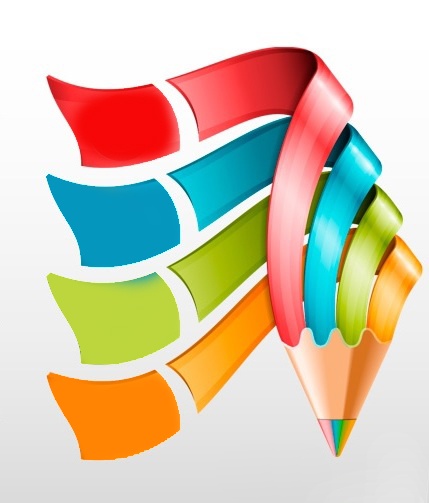 Средняя заработная 
плата работников, выделенных в 
«майских» Указах Президента РФ
89 человек
Педагогические  
работники 
дошкольных образовательных организаций
259 человек
Педагогические  работники 
образовательных организаций 
общего образования
29 человек
Педагогические  работники
 организаций дополнительного 
образования детей
73 человека
Работники 
учреждений 
культуры
Среднесписочная численность 
за 2021 год – 450 человек
Динамика изменения средней 
заработной платы отдельных категорий работников, руб.
Педагогические  работники дошкольных образовательных организаций
Педагогические  работники образовательных организаций общего образования
Педагогические  работники организаций дополнительного образования детей
Работники учреждений культуры
Уровень средней заработной платы отдельных
 категорий работников
Бюджет муниципального района Нуримановский район Республики Башкортостан является программно-ориентированным, то есть расходование средств осуществляется на основании 20 утвержденных муниципальных программ.
Тыс. руб.
Бюджет муниципального района Нуримановский район Республики Башкортостан в разрезе муниципальных программ, тыс.руб.
Структура расходов бюджета района 
в разрезе муниципальных программ за 2021 год							          (в процентах)
Сведения о проектах по программе  поддержки местных инициатив (ППМИ), направленных на решение вопросов местного значения  при непосредственном участии граждан за 2021 г.
Сумма проектов   1 697,5 тыс.руб., в том числе:
5 000,2 тыс.руб.
1 253,0
тыс.руб.
611,7 
Тыс.
125,3
тыс.руб.
193,9
тыс.руб.
295,0 тыс.руб.
125,3
тыс.руб.
Новокулевский с/с – приобретение и установка детской площадки для села Нимислярово
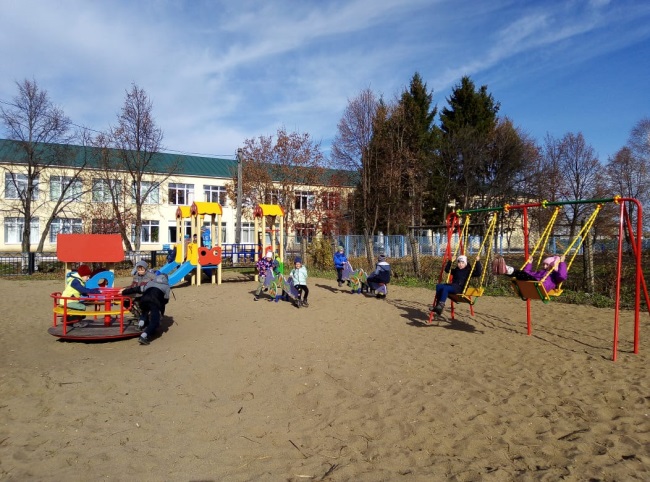 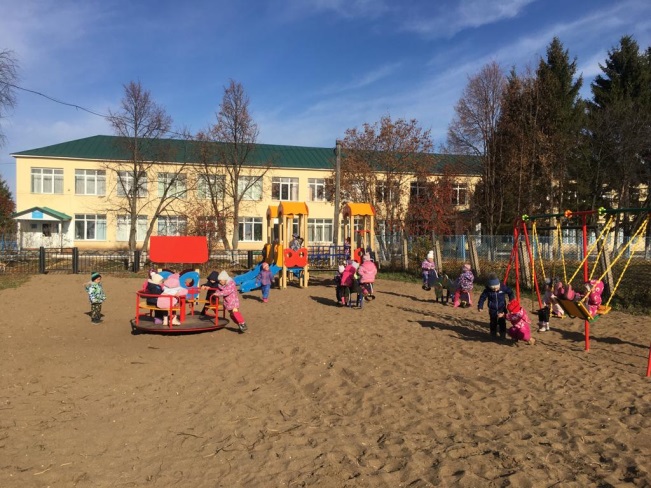 Стоимость проекта –  497,0 тыс. руб.
средства Республики Башкортостан – 368,0 тыс. руб.
средства бюджета района – 55,4 тыс. руб.
вклады населения – 36,8 тыс. руб.
вклады спонсоров – 36,8 тыс. руб.
Староисаевский с/с – ограждение кладбища 
д. Староисаево
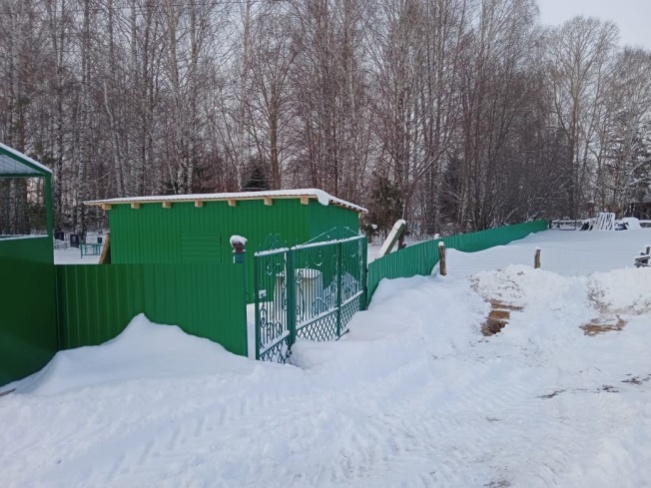 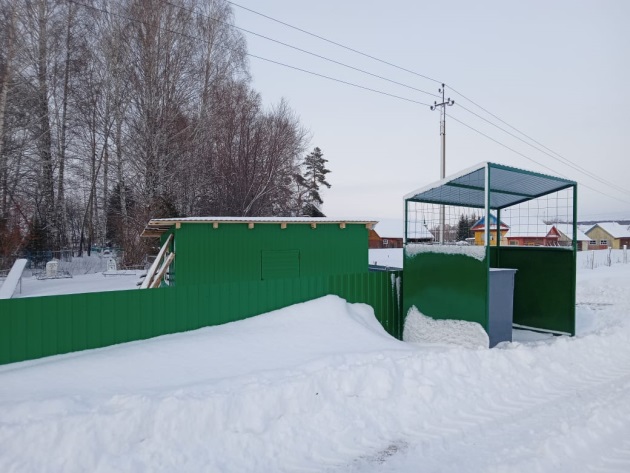 Стоимость проекта – 1200,5 тыс.руб.
средства Республики Башкортостан – 885,0 тыс. руб. -средства бюджета района – 138,5 тыс. руб.
вклады населения – 88,5 тыс. руб.
вклады спонсоров – 88,5 тыс. руб.
Реализация проекта по благоустройству культурно-досугового центра с.Новокулево муниципального района Нуримановский район Республики Башкортостан, в рамках национального проекта «Жилье и городская среда» (2 этап) за 2021 г.
Стоимость проекта –  9 645,2 тыс. руб.
средства федерального бюджета – 8 979,7 тыс. руб. 
средства республиканского бюджета – 183,2 тыс. руб.
средства местного бюджета – 482,3 тыс. руб.
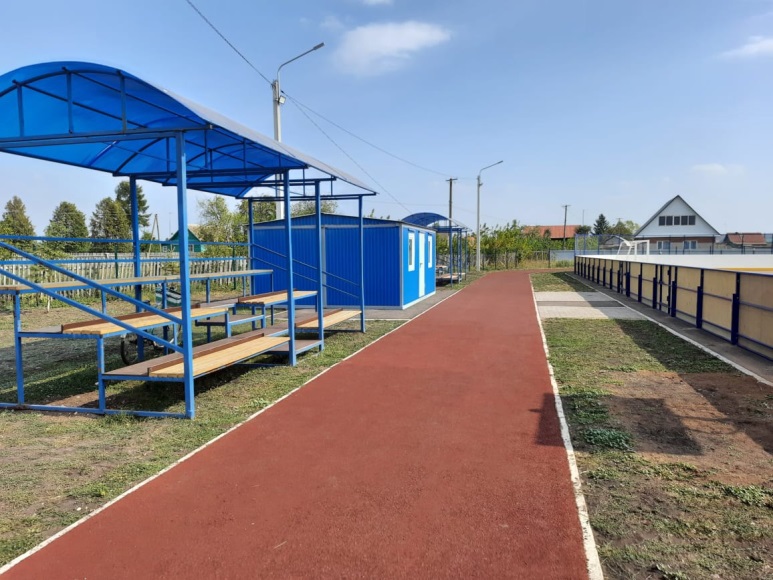 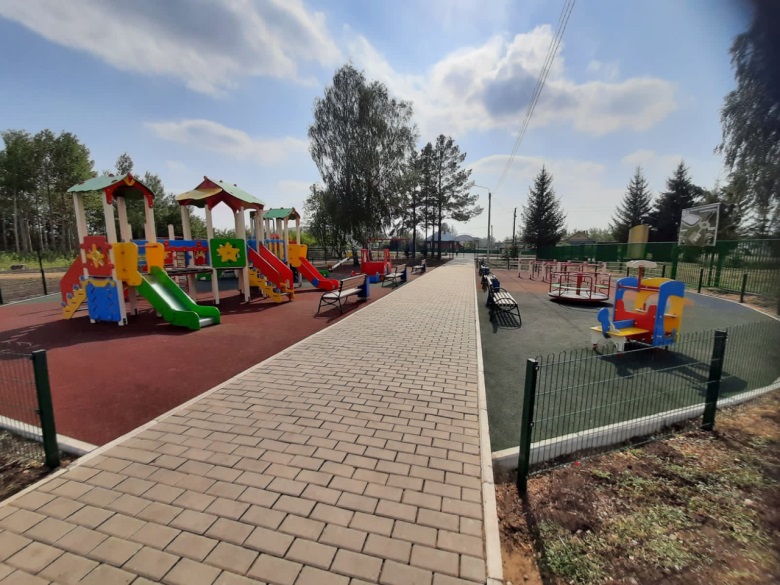 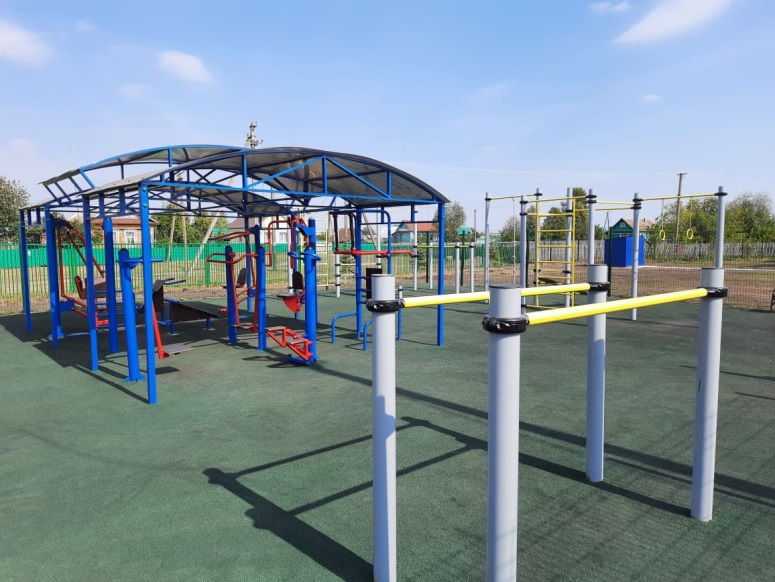 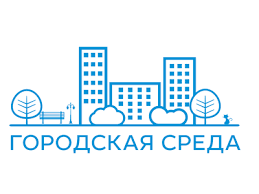 Информация о реализации национальных проектов на территории муниципального района Нуримановский район Республики Башкортостан
Тыс. руб.
Контактная информация
Администрация муниципального района 
Нуримановский район
С.Красная Горка
Ул. Советская, 62

Финансовое управление Администрации 
муниципального района

Заместитель главы администрации - начальник финансового управления
 Ардаширова Анфиса Гайнисламовна

Телефон: 8(34776) 2-25-84

e-mail: nuriman_tfu@ufamts.ru